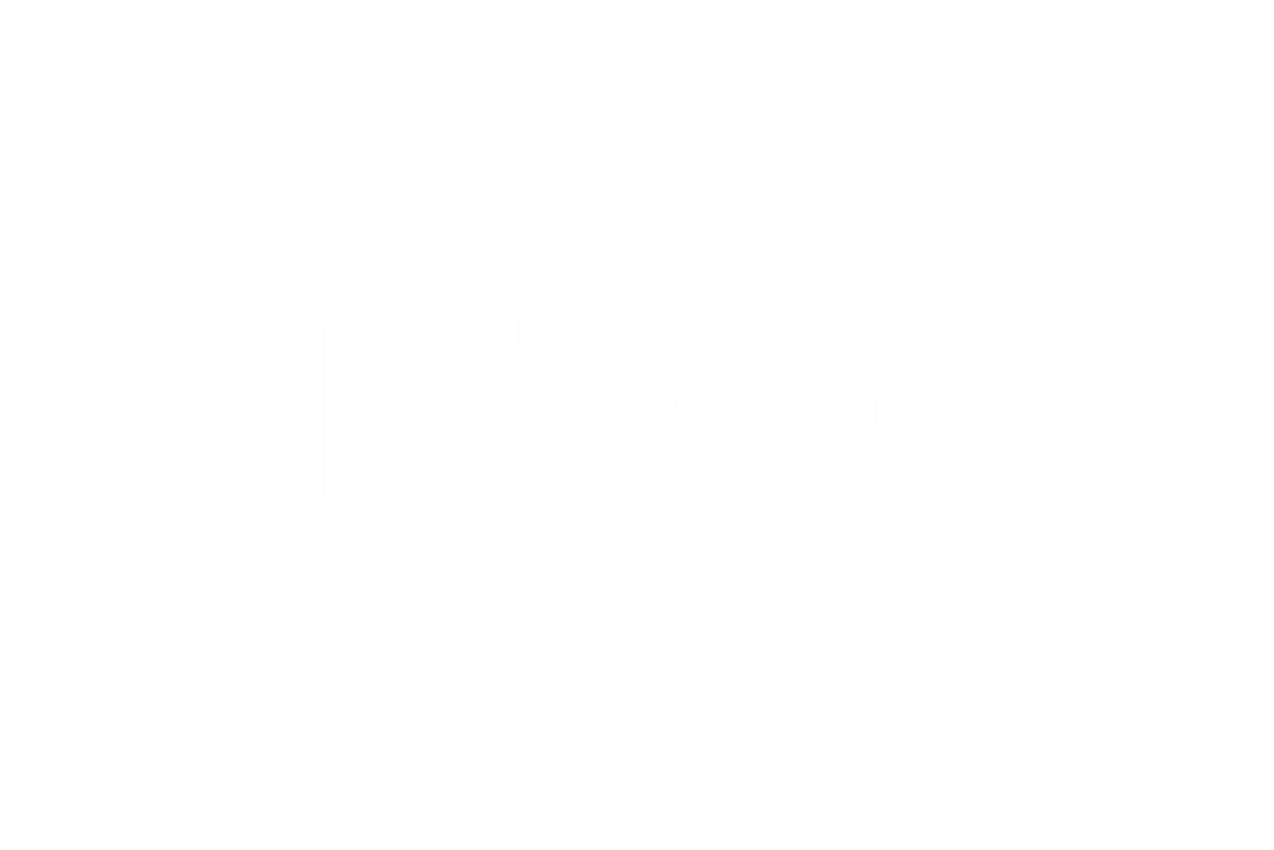 June 13th, 2018
Administration / Management Agenda
What’s all this about?
Deliverables due in June
Data Management Plan
Public accessibility of deliverables
PETER Summer School
Upcoming deliverables and milestones
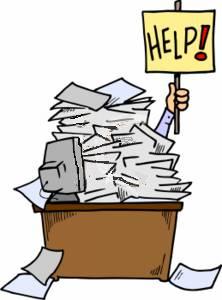 Deliverables due in June
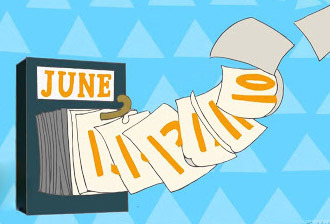 PETER, June 13th 2018, Billingshurst
3
Data Management Plan – Open Research Data
Article 29.3 of the Grant Agreement:
Project participants must deposit their data in a research data repository and take measures to make the data available to third parties… (who) should be able to access, reproduce, disseminate and exploit the data in order, among others, to validate the results presented in scientific publications.
As an exception, the beneficiaries do not have to ensure open access to specific parts of their research data if the achievement of the action's main objective, as described in Annex I, would be jeopardised by making those specific parts of the research data openly accessible. 
	
	Data Management Plan (DMP) providing a definition which data will be 	publicly accessible and containing justification of why some will not.
PETER, June 13th 2018, Billingshurst
4
Data Management Plan – Data Summary
PETER, June 13th 2018, Billingshurst
5
Data Storage – Online Repository
FAIR data – Findable, Accessible, Interoperable, Reusable 
	     ResearchGate

https://www.researchgate.net/project/Plasmon-Enhanced-Terahertz-Electron-Paramagnetic-Resonance

Reasons for use:
DOI
Metadata provisions
Many project members already on RG
Data storage free of charge
PETER, June 13th 2018, Billingshurst
6
That wasn’t so bad… what’s next?
Deliverables due in June
Data Management Plan
Public accessibility of deliverables
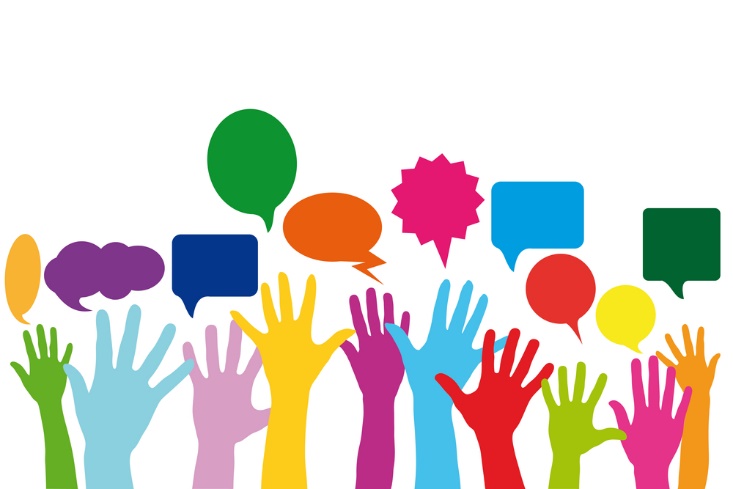 Deliverables storage – Project website
https://www.peter-instruments.eu/inpage/public-deliverables/ 
For technical reports download protected by password
→ control over who downloads the reports
PETER, June 13th 2018, Billingshurst
8
Still there’s more?
Deliverables due in June
Data Management Plan
Public accessibility of deliverables
PETER Summer School
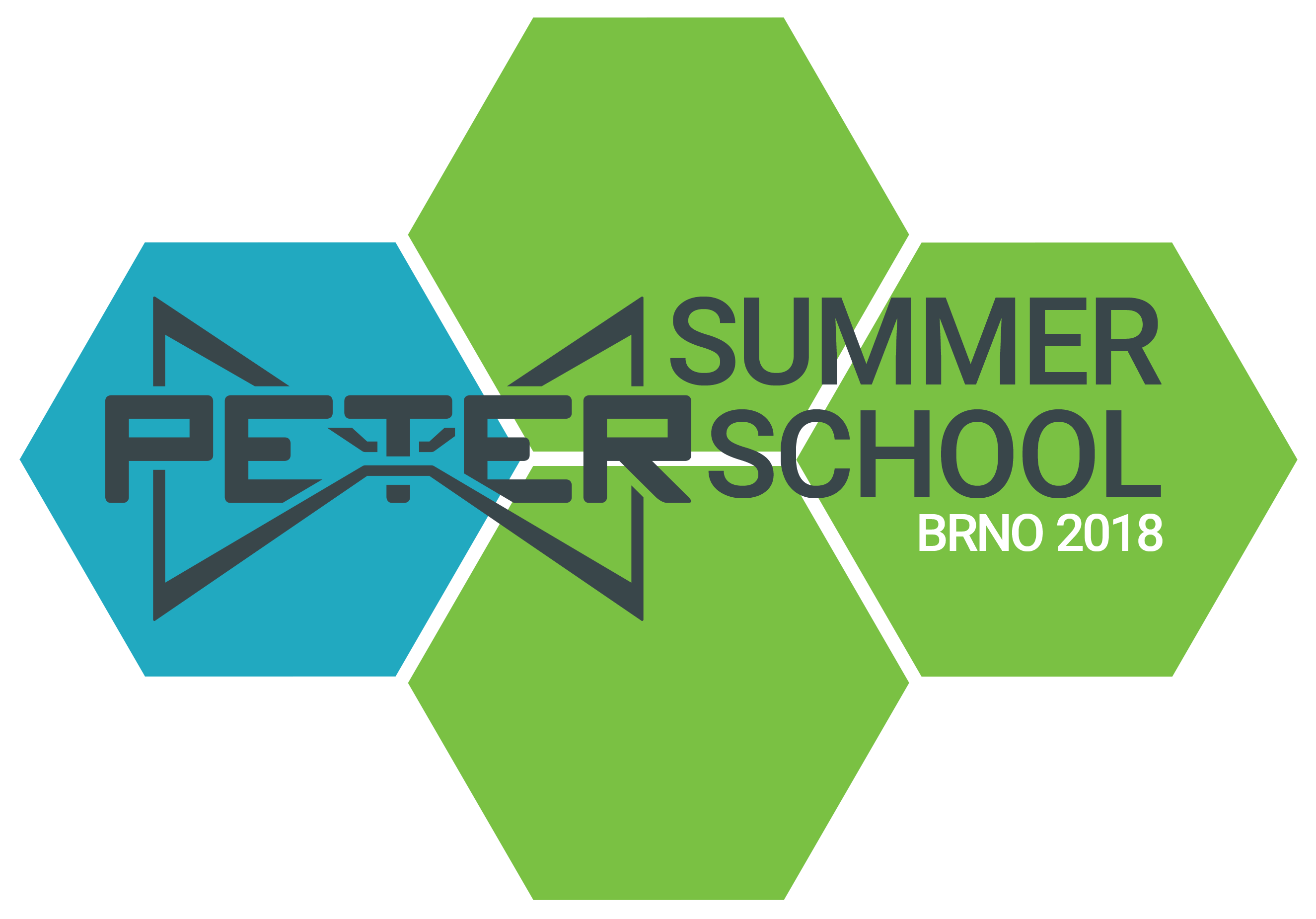 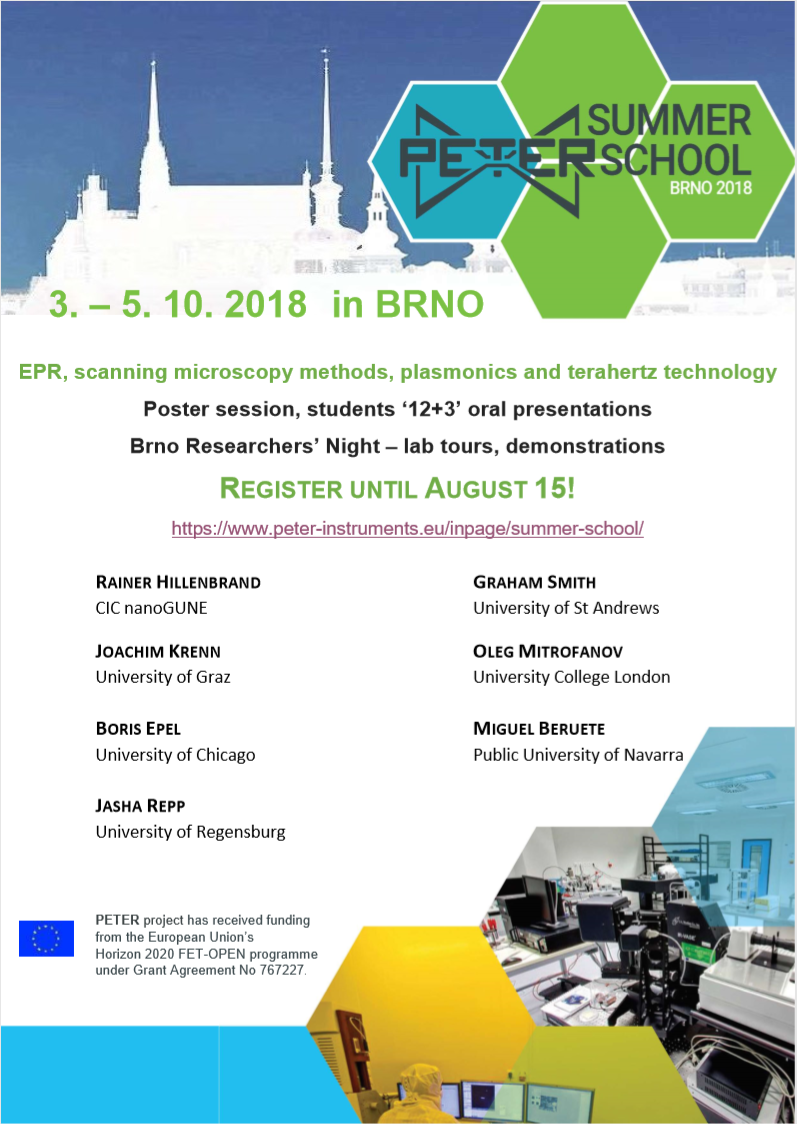 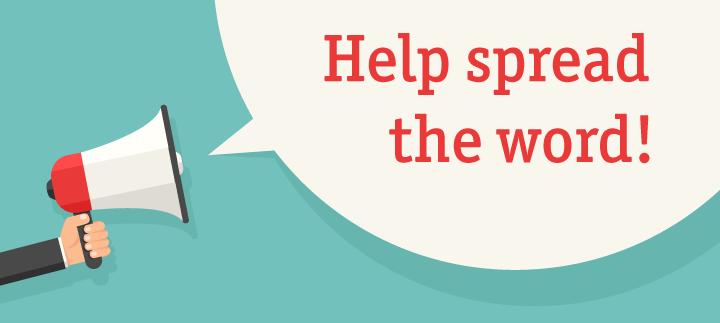 PETER, June 13th 2018, Billingshurst
10
… Are we done yet?
Deliverables due in June
Data Management Plan
Public accessibility of deliverables
PETER Summer School
Upcoming Deliverables and Milestones
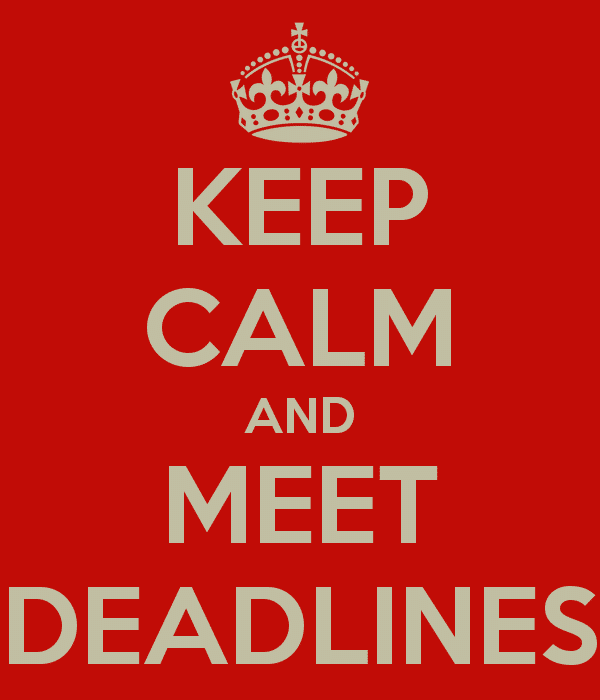 Upcoming deliverables and milestones
PETER, June 13th 2018, Billingshurst
12
Thank you for your attention!
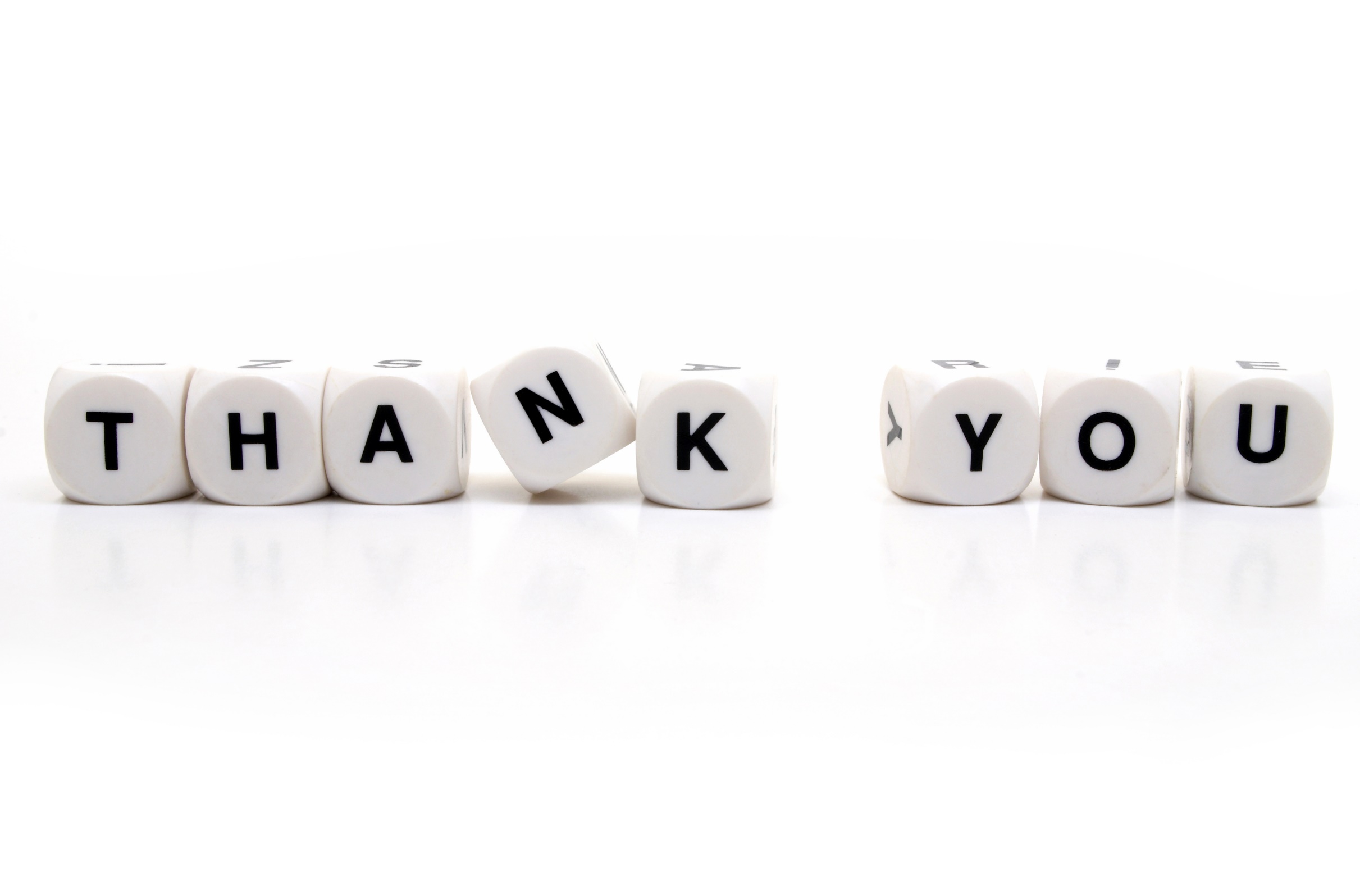